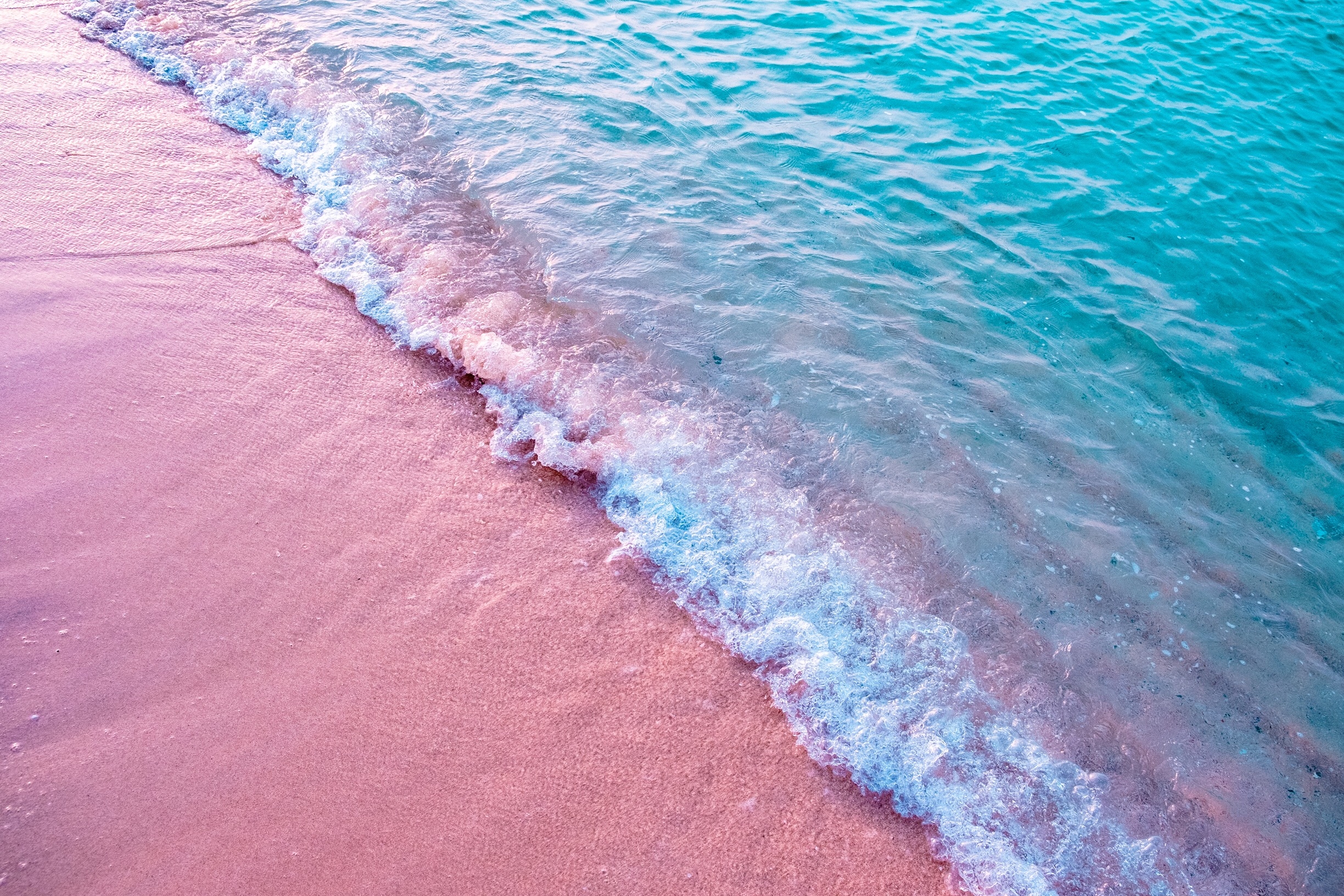 Student Voice and Choice
Promoting Student Voice in Tech Decision Making
Introductions
Alyssa Richard, District TSVI, Victoria, British Columbia
Kari-Ann Pearce, District TSVI, Abbotsford & Chilliwack, BC
Kim Heinrichs, SET-BC TSVI, Vancouver, BC
British Columbia
Provincial Outreach Program
Setbc.org
Provides access technology to K-12 students
Vision, Access, Communication
Collaborative Process: SET team, school team, student
SET-BC
Individuals have individual needs and preferences
Embracing tech vs tech abandonment
Better experience and outcomes for student
Cost
Goldilocks "just right" choice = Better Support and Success!
Why talk about Voice and Choice??
Expanded Core Curriculum Connections
Self-Determination Skills
Career and Vocational Skills
Access Technology Skills
Why talk about Voice and Choice?
Research
Personal preference was a determining factor in what devices a student used - D'Andrea, 2012
When a collaborative approach was used, individuals felt that they received the 'right' AT –Johnston et al, 2014
What evidence do you have that this is a good idea
"Without personal investments, willing adoption of new technology can be difficult." Siu and Presley, 2019
What evidence do you have that this is a good idea
What evidence do you have that this is a good idea
Reflection and Feedback from students and members of the student team
TSVI and SET-BC educator questionnaire
How can we include student voice?
Checklists and Data Collection
Informal conversations
Collaborative Assessment (Participation Model)
Observations of school team and family
Examples
Stories/case studies, video, quotes from students, staff, parents
Student evaluations
E-Tran
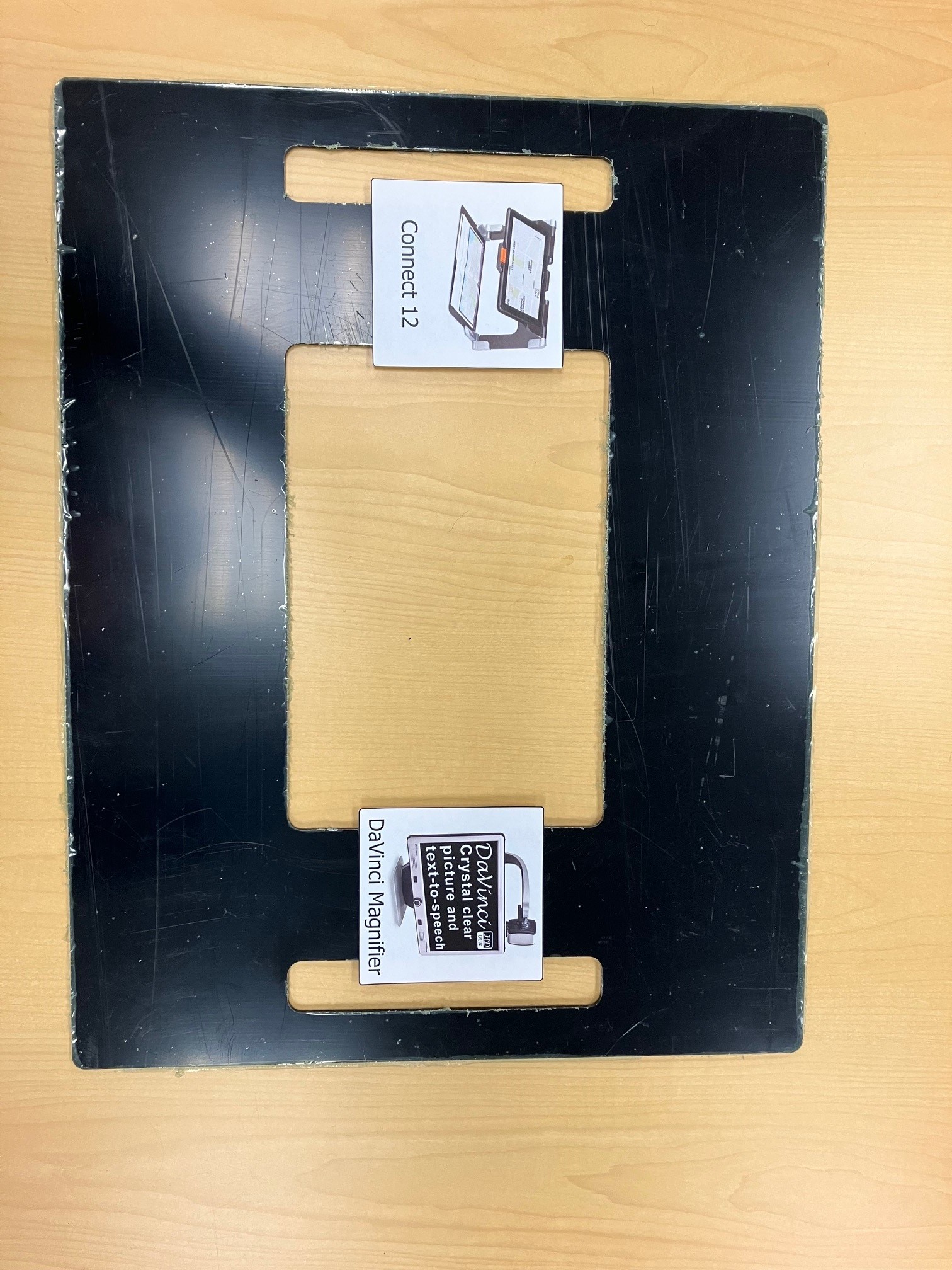 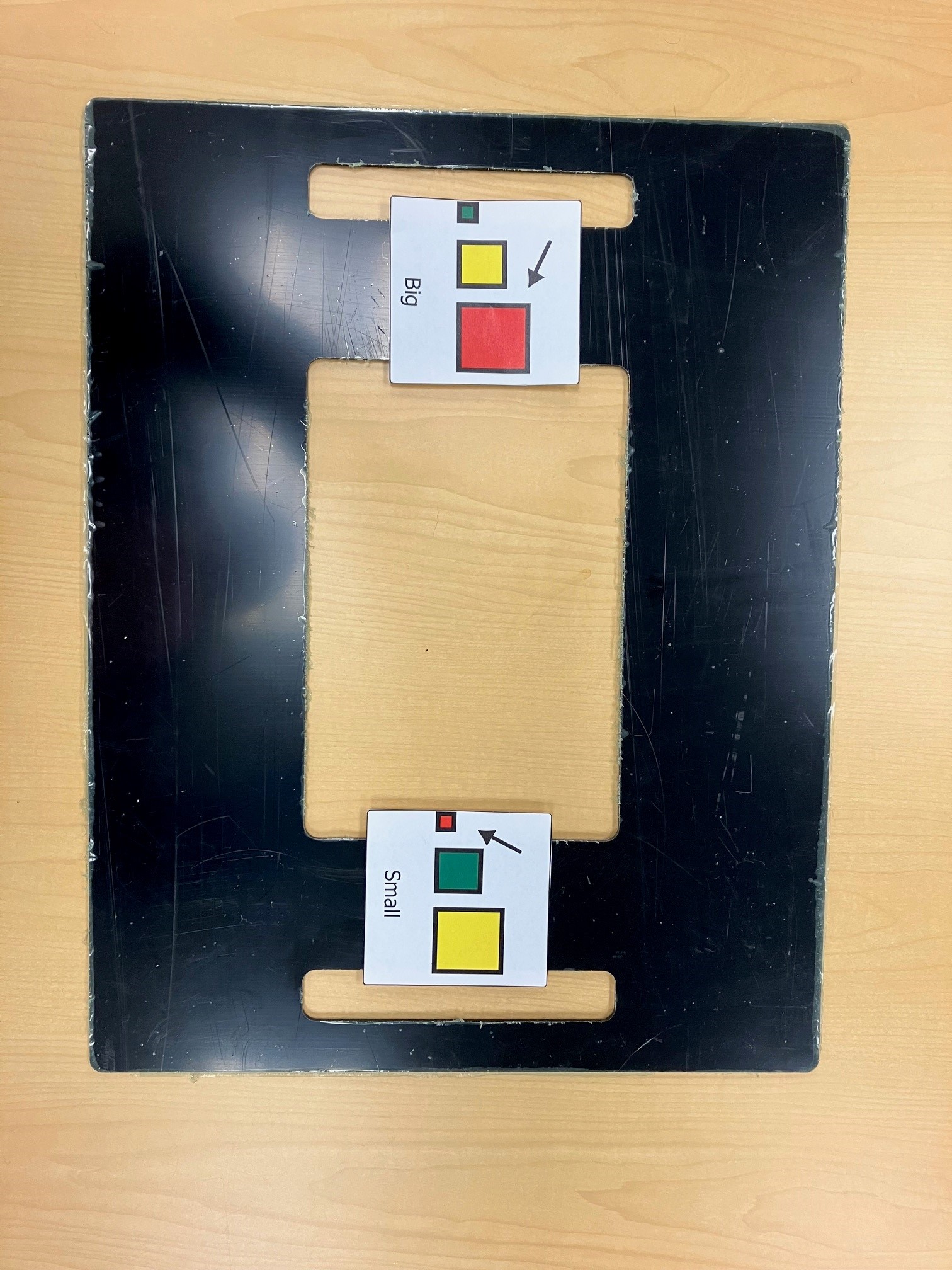 E-Tran 2
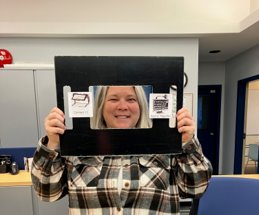 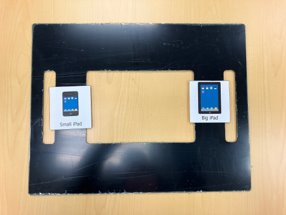 Communication board
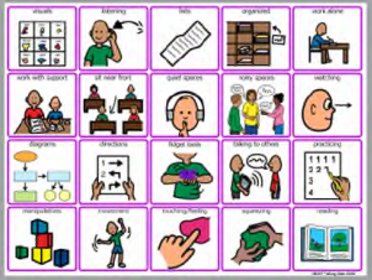 Communication Board 2
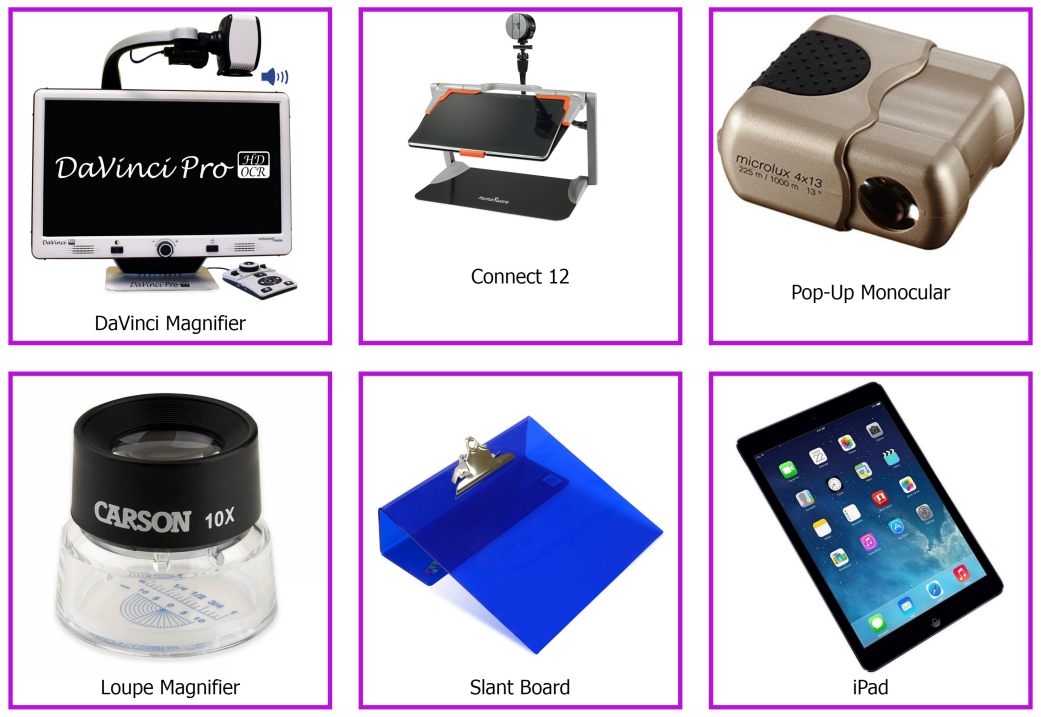 Simple Student Feedback
Easy or Hard?
Is using the tool easy or hard for you?
👍 (Easy)
😐 (Neutral)
👎 (Hard)

Helpful or Not?
Does the tool help you with your work?
👍 (Helpful)
😐 (Neutral)
👎 (Not Helpful)
Colors and Buttons:
Can you change colours or press buttons on the tool?
👍 (Yes, easily)
😐 (Yes, but it's a bit tricky)
👎 (No)

Comfortable or Uncomfortable?
How do you feel when you use the tool?
😊 (Happy)
😐 (Neutral)
😟 (Uncomfortable)
Student feedback
Tech Trials __________ 
Name of Equipment:

Dates tried:

Please be as specific as possible – when used, (e.g. for a subject? type of task, paired with another tech piece, set-up details?)

Pros



Cons


Additional thoughts
Student feedback filled in
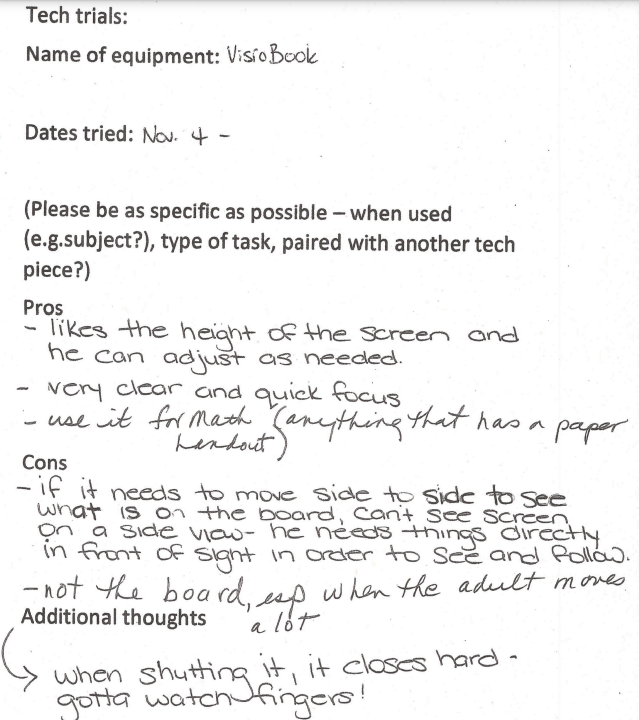 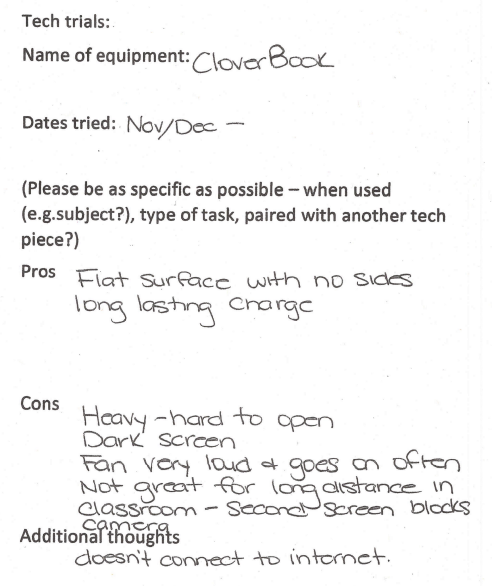 Video
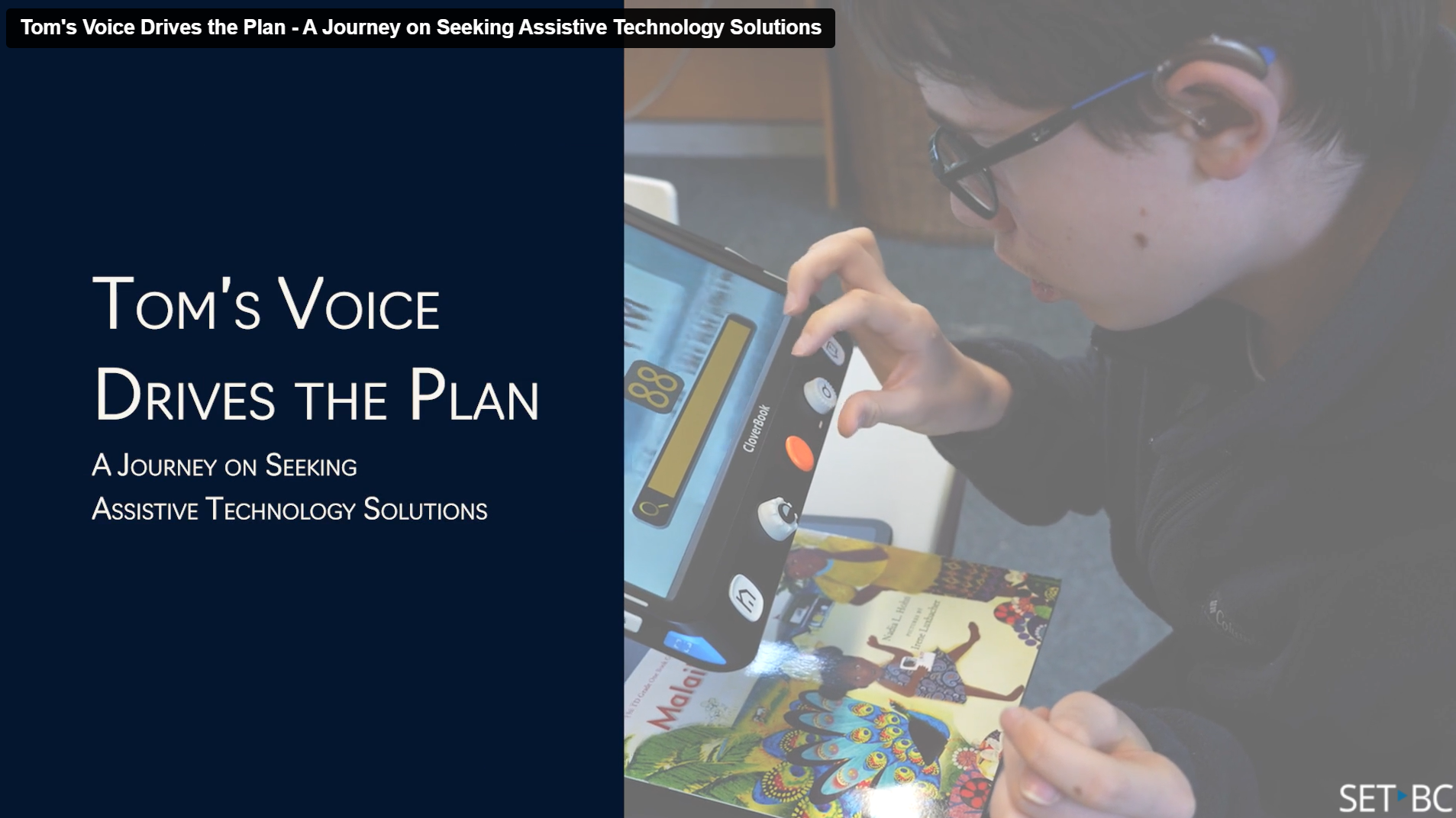 How to prepare for tech trials
Reflect on your own comfort level and preferences re tech
Know your student/build relationship
Be excited! Tech is awesome!
Step-by-step
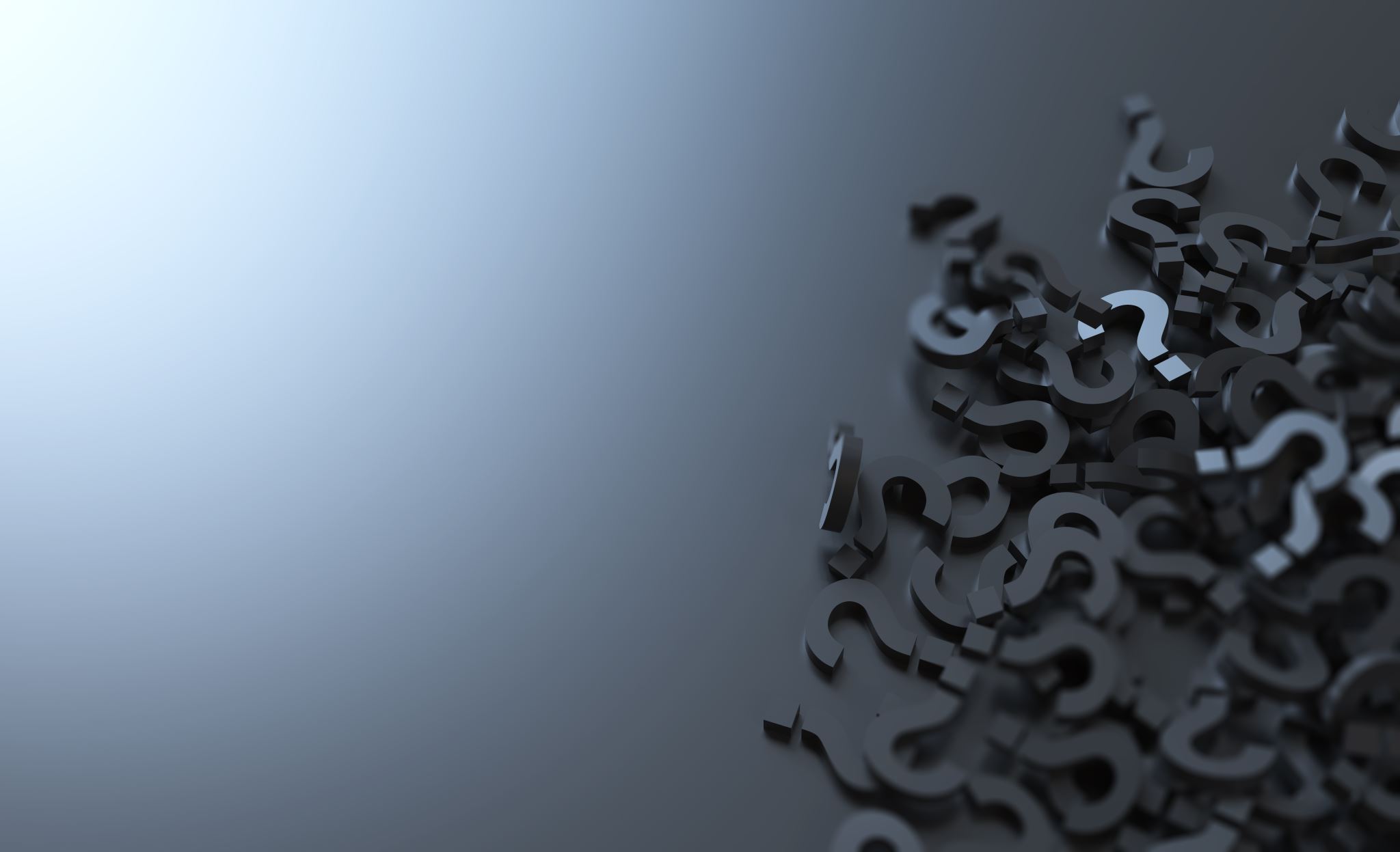 Questions?
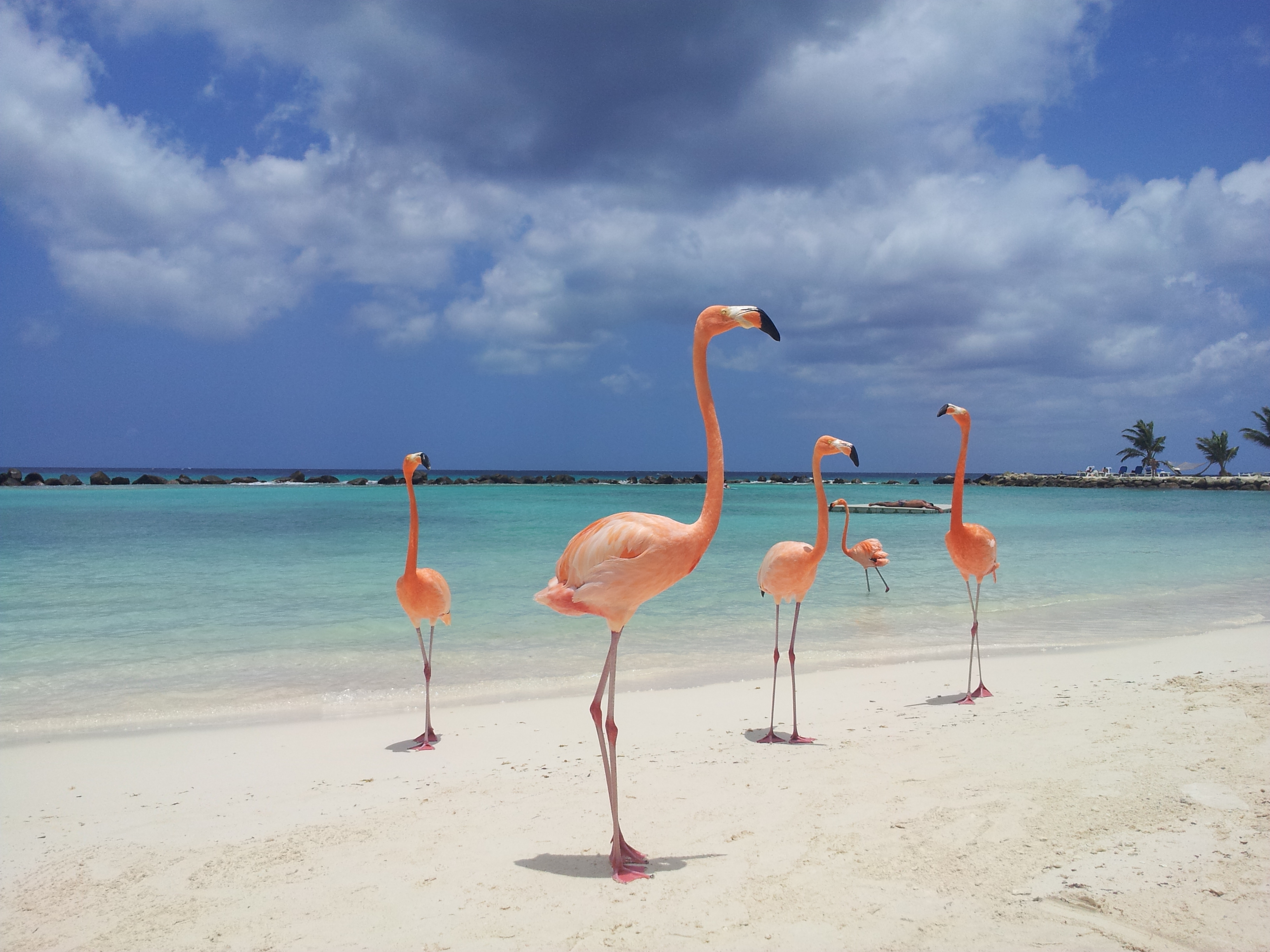 Merci!
Back to bed or the beach
Research and Resources
Access Technology for Blind and Low Vision Accessibility – Yue-Ting Siu & Ike Presley, 2019
Getting it "right": how collaborative relationships between people with disabilities and professionals can lead to the acquisition of needed assistive technology – Johnston et al., 2014
Guiding Teachers of Students with Visual Impairments to Make Assistive Technology Decisions: Preliminary Experience Using the Wisconsin Assistive Technology Initiative – Meng EE Wong, 2019
Preferences and Practices Among Students Who Read Braille and Use Assistive Technology – Frances Mary D’Andrea, 2012